1.1.1.5. pasākuma “Latvijas pilnvērtīga dalība Apvārsnis Eiropa programmā, tajā skaitā nodrošinot kompleksu atbalsta instrumentu klāstu un sasaisti ar RIS3 specializācijas jomu attīstīšanu” 2.kārtasun1.1.1.8. pasākuma “Doktorantūras granti”
Projekta iesnieguma sagatavošana un ieskats vērtēšanas kārtībā
2024.gada 18.septembris
Nemateriālo investīciju projektu atlases nodaļa

Tatjana Tokareva
vecākā eksperte
 27044919; tatjana.tokareva@cfla.gov.lv  Viktorija Boboviča
vadošā eksperte 
20373447; viktorija.bobovica@cfla.gov.lv
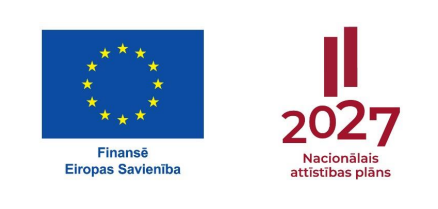 Saturs
Reģistrēšanās KPVIS
Dokumenti un saites projekta iesnieguma (PI) sagatavošanai
PI saturs:
PI sagatavošana KPVIS 
kam pievērst uzmanību
papildus pievienojamie dokumenti
Laika grafiks, ieskats vērtēšanas kārtībā
2
Reģistrēšanās KPVIS
KPVIS portals: https://projekti.cfla.gov.lv/ 

Kā kļūt par KPVIS lietotāju:https://www.cfla.gov.lv/lv/par-e-vidi

KPVIS darbība tiek nodrošināta šādās interneta pārlūkprogrammu versijās: 
Microsoft Edge
Mozilla Firefox
Google Chrome 

Ja nepieciešama tehniska palīdzība, zvaniet 20003306 vai sūtiet e-pastu vis@cfla.gov.lv
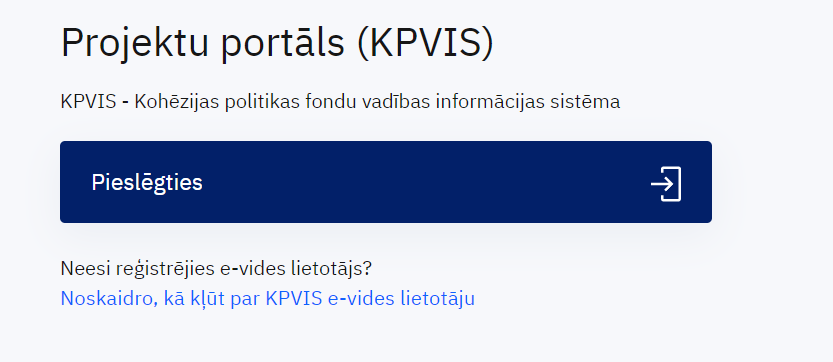 Autorizācija KPVIS pieejama tikai ar Vienotās pieteikšanās moduļa (VPM) paaugstinātas drošības autentifikācijas rīkiem: 
No Latvijas IP adresēm KPVIS pieejams visu laiku
KPVIS darbība tiek nodrošināta Eiropā un ASV un sekojošām Eiropas valstīm:
Islande, Polija, Austrija, Itālija, Portugāle, Beļģija, Īrija, Rumānija, Bulgārija, Kipra, Slovākija, Čehija, Lietuva, Somija, Dānija, Lihtenšteina, Spānija, Francija, Luksemburga, Ungārija, Grieķija, Malta, Vācija, Horvātija, Nīderlande, Zviedrija, Igaunija, Norvēģija 
No šīm ārvalstīm KPVIS ir pieejams darba dienās no plkst. 8:00 līdz 20:00. KPVIS nav pieejams – sestdien, svētdien un ārpus darba laika. 
Valstīm, kuras nav šajā sarakstā, pieeja KPVIS sistēmai netiek nodrošināta.
3
[Speaker Notes: Pārējo pārlūkprogrammu lietošana netiek ierobežota, bet var nenodrošināt pilnu sistēmas funkcionalitāti.]
Dokumenti un saites PI sagatavošanai
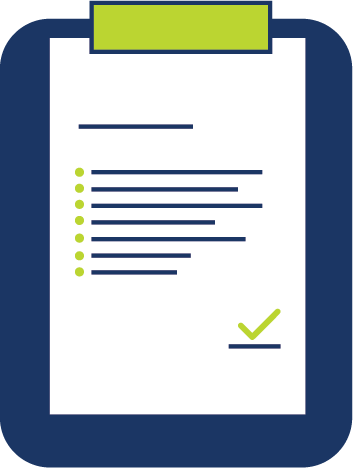 4
Ministru kabineta noteikumi
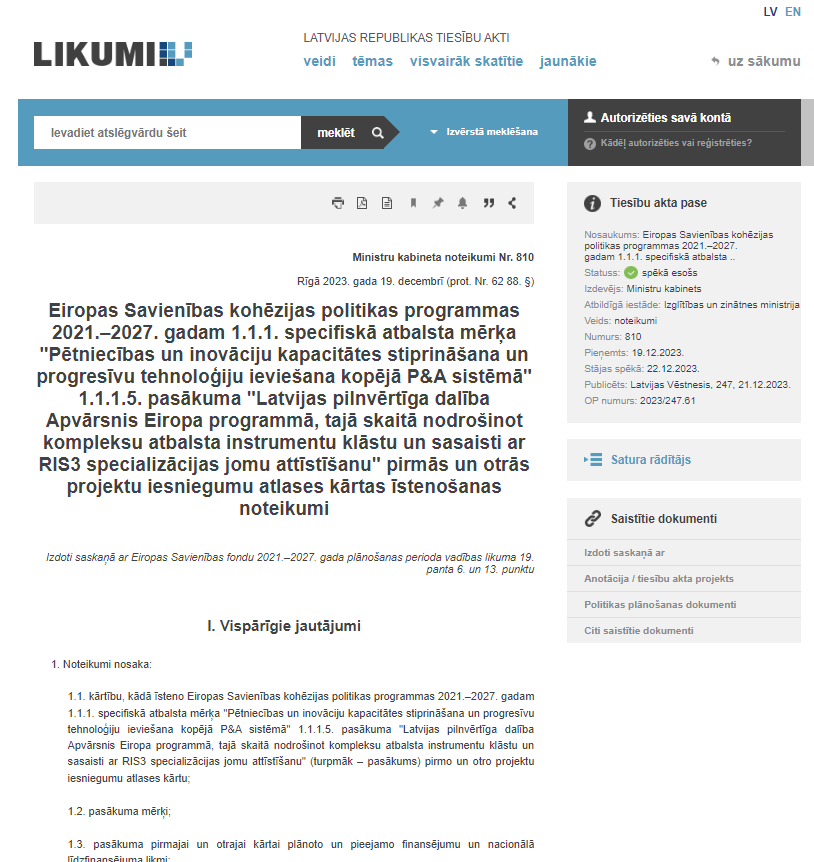 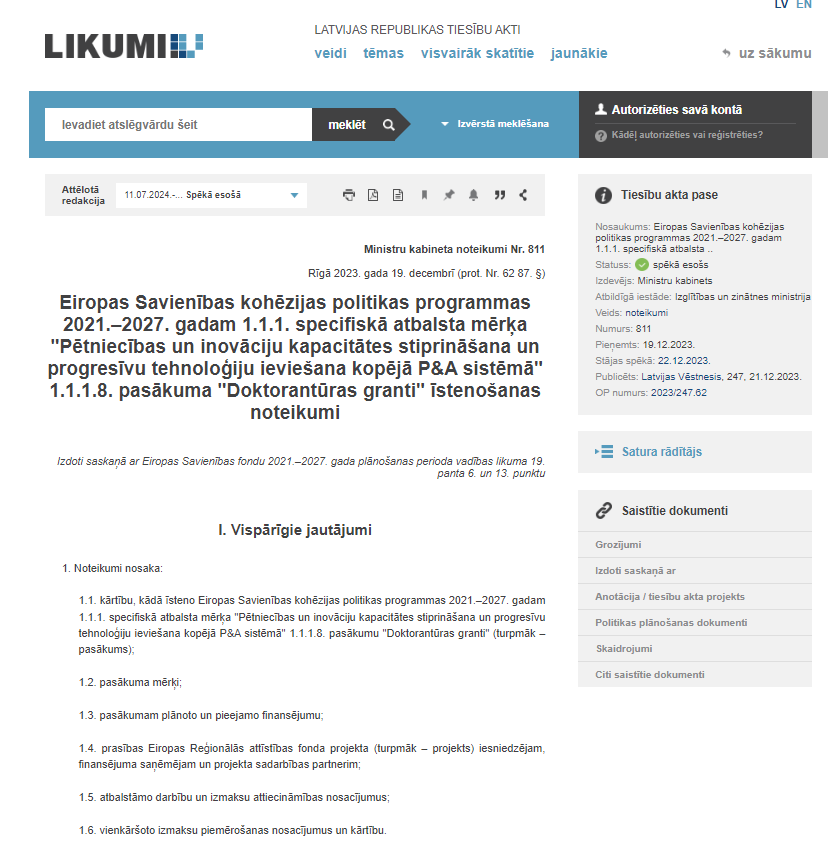 https://likumi.lv/ta/id/348535-eiropas-savienibas-kohezijas-politikas-programmas-2021-2027-gadam1-1-1-specifiska-atbalsta-merka-petniecibas-un-inovaciju
https://likumi.lv/ta/id/348534-eiropas-savienibas-kohezijas-politikas-programmas-2021-2027-gadam-1-1-1-specifiska-atbalsta-merka-petniecibas-un-inovaciju
5
CFLA tīmekļvietne
Projektu iesniegumu atlases nolikums un cita dokumentācija: https://www.cfla.gov.lv/lv/1-1-1-5-k-2 
https://www.cfla.gov.lv/lv/1-1-1-8

Atlases nolikums, t.sk.:
Projektu iesniegumu vērtēšanas kritēriji
Projekta iesnieguma aizpildīšanas metodika
Līgums par projekta īstenošanu (projekts)
Citi atlases nolikuma obligāti aizpildāmi pielikumi

+ pamācības 
+ saite uz KPVIS
+ saite uz MK noteikumiem
+ kontaktinformācija konsultācijām
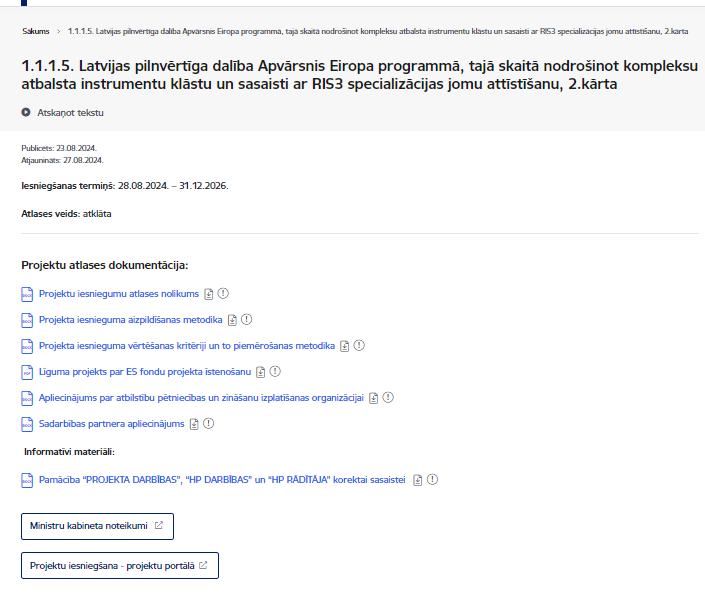 6
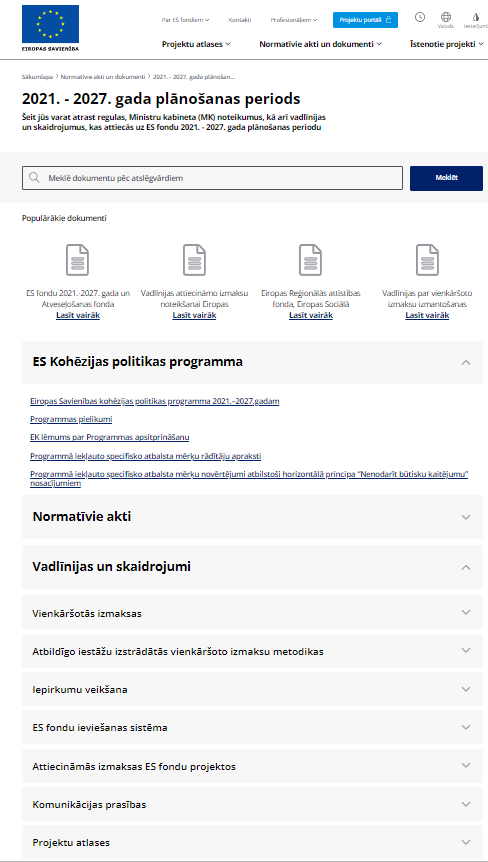 Izmaksu metodikas un vadlīnijas
Attiecināmo izmaksu un vienkāršoto izmaksu metodikas un  vadlīnijas, t.sk.:
Vadlīnijas attiecināmo izmaksu noteikšanai Eiropas Savienības kohēzijas politikas programmas 2021.-2027.gada plānošanas periodā
Vienas vienības izmaksu standarta likmes aprēķina un piemērošanas metodika 1 km izmaksām darbības programmas “Izaugsme un nodarbinātība” un Eiropas Savienības kohēzijas politikas programmas 2021.–2027.gadam īstenošanai
Vienas vienības izmaksu standarta likmes aprēķina un piemērošanas metodika iekšzemes komandējumu izmaksām darbības programmas “Izaugsme un nodarbinātība” un Eiropas Savienības kohēzijas politikas programmas 2021.–2027.gadam īstenošanai
ES fondu 2021.-2027. gada un Atveseļošanas fonda komunikācijas un dizaina vadlīnijas
7
HP VINPI vadlīnijas
Vadlīnijas horizontālā principa “Vienlīdzība, iekļaušana, nediskriminācija un pamattiesību ievērošana” īstenošanai un uzraudzībai (2021-2027)” 
(HP VINPI)
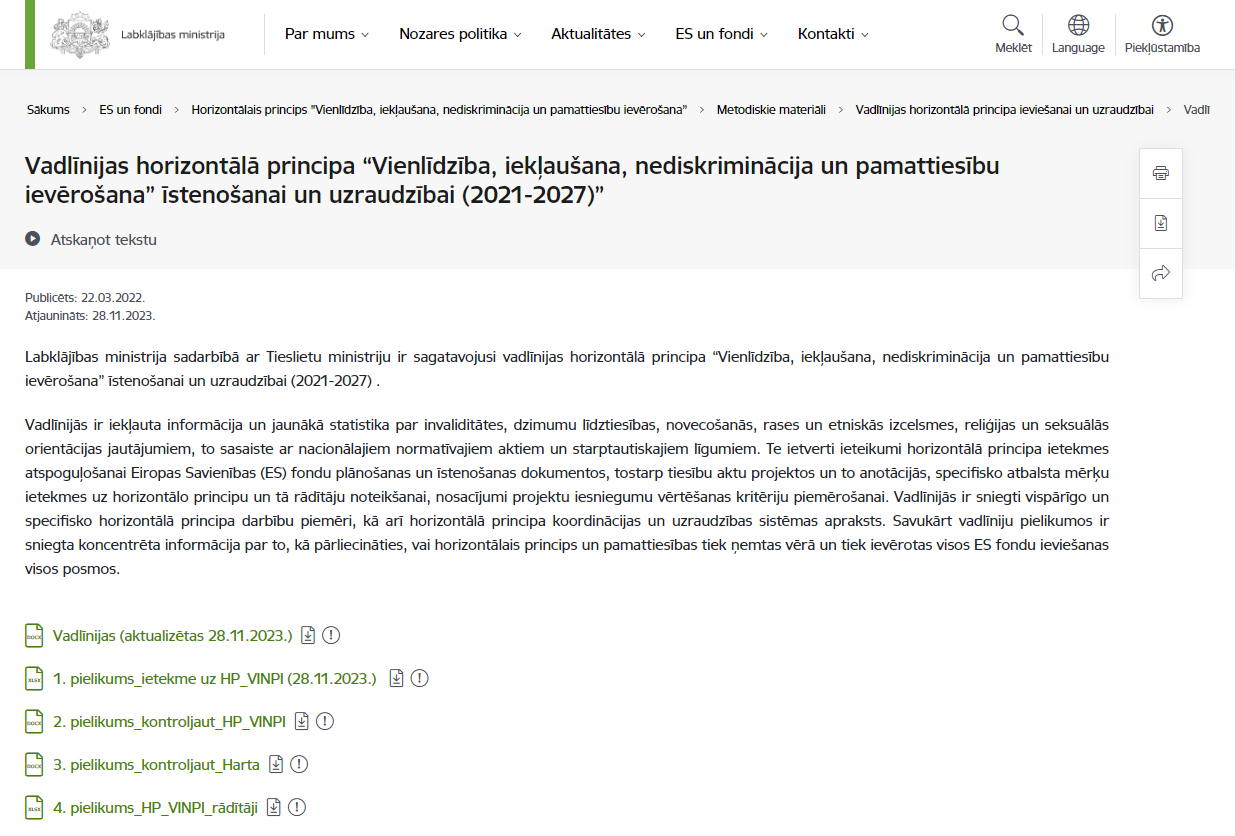 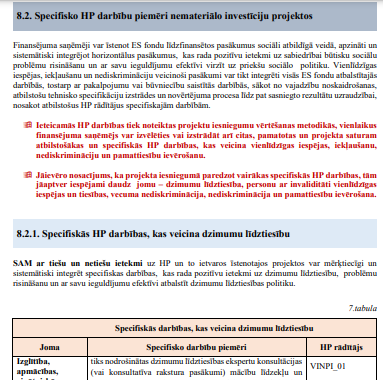 8
KPVIS rokasgrāmata
KPVIS rokasgrāmata
KPVIS rokasgrāmata PI iesniegšanai
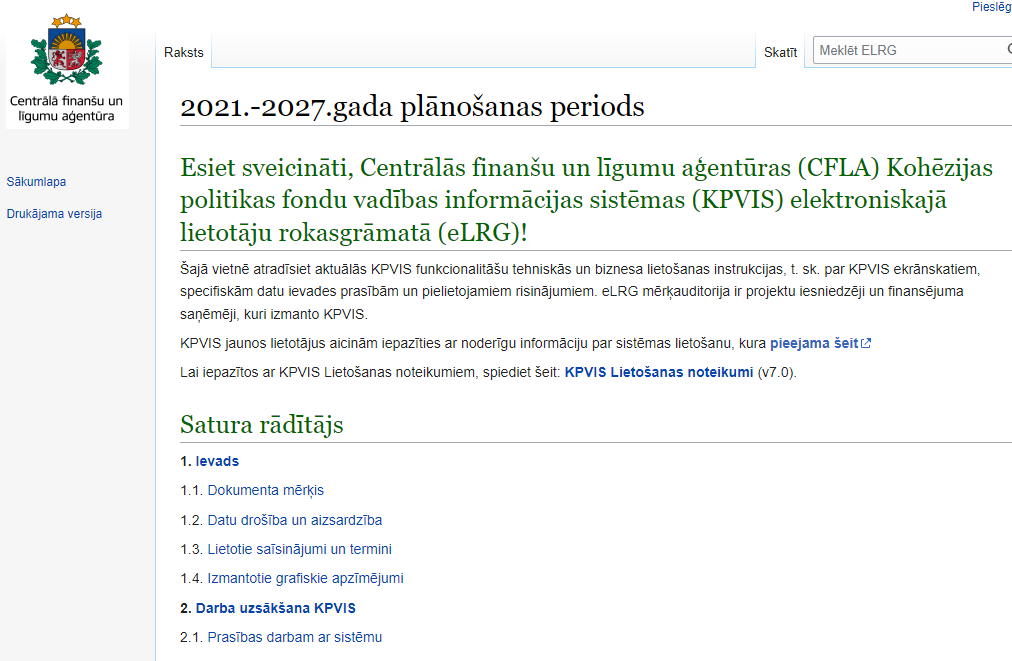 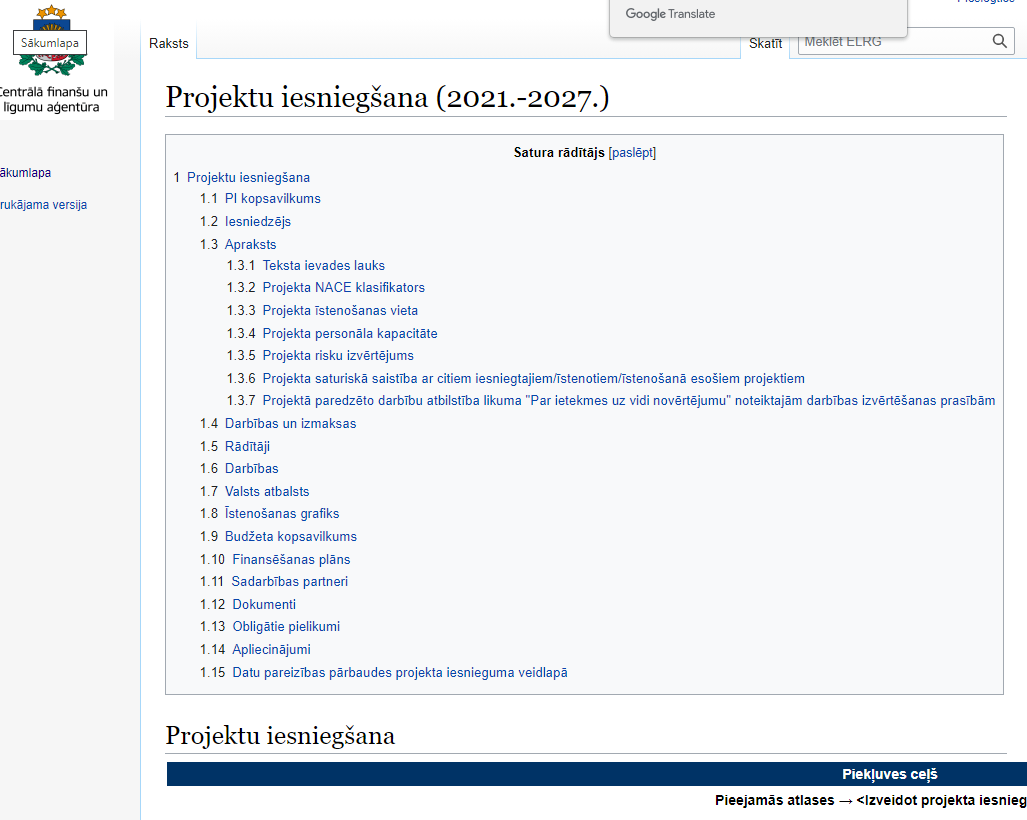 9
PI tiek sagatavots un iesniegts KPVIShttps://projekti.cfla.gov.lv/
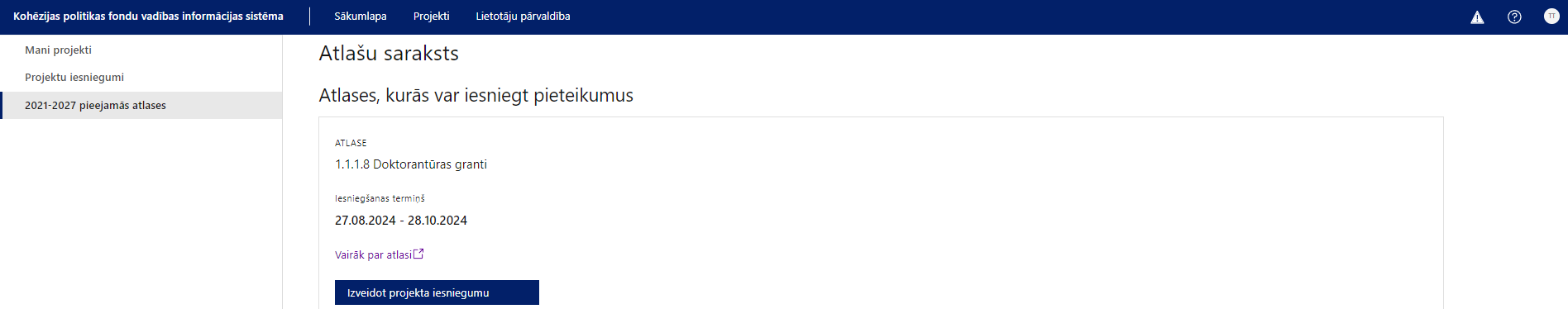 Pieteikt paziņojumu
Skatīt rokasgrāmatu
(pieejama arī šeit)
10
PI sagatavošana KPVIS
Projekta iesniegšanas termiņa kontrole
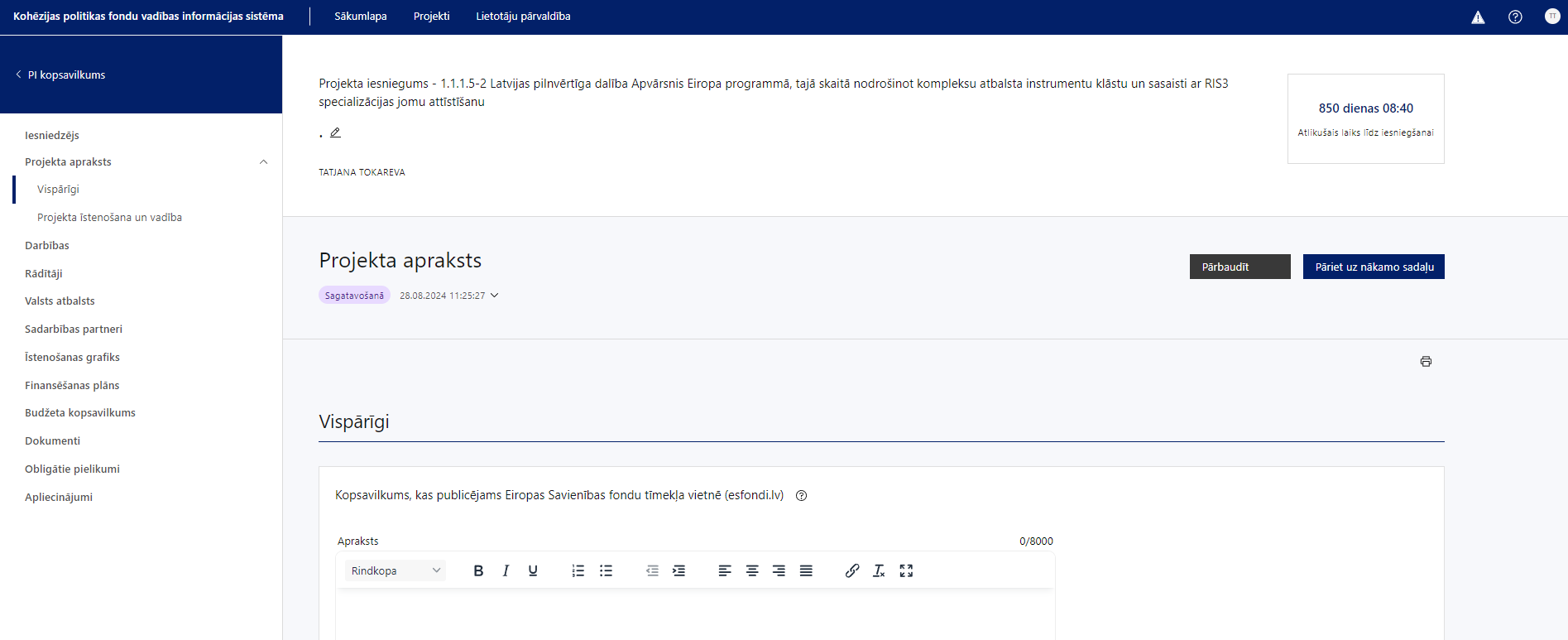 Projekta iesnieguma sadaļas un pielikumi
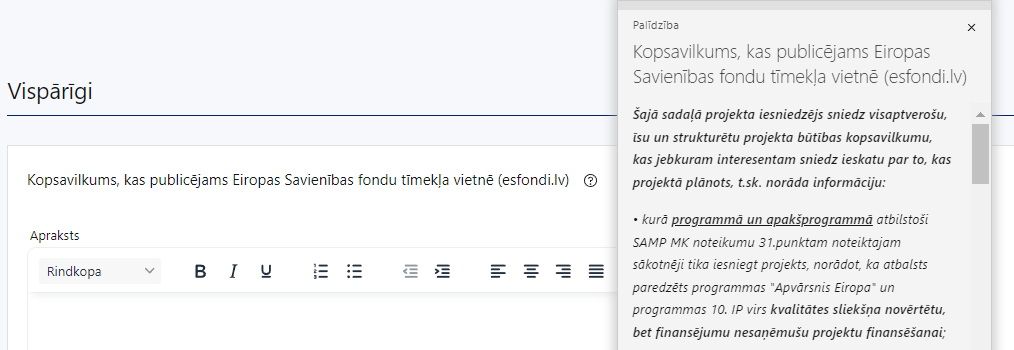 Paskaidrojošie paziņojumi
11
Kam pievērst uzmanību
12
Pamācība PI darbības, HP rādītāja un HP darbības korektai sasaistīšanai
Projekta izmaksas, vidusposma vērtējums – SAMP 1.1.1.5. 2.kārta
Nacionālajā regulējumā nav noteiktas citu vienkāršoto izmaksu piemērošana kā tikai MSCA stipendiju apakšprogrammās.
Kā arī ir pieļaujama netiešo izmaksu proporcijas piemērošana, ja tāda ir bijusi paredzēta konkrētajā apakšprogrammā.
 
Visās citās apakšprogrammās iesniegto un SAMP 1.1.1.5. 2.kārtas ietvarā pārfinansēto projektu izdevumi ir attiecināmi kā faktiskie atbilstoši oriģinālajā iesniegumā plānotajām pozīcijām.  

Vidusposma un gala zinātniskās kvalitātes novērtējums tiks nodrošināts visiem projektiem (atbilstoši SAMP MK noteikumu 49.punktam), kuru īstenošanas termiņš nav īsāks par 24 mēnešiem.
13
Līdzfinansējums – SAMP 1.1.1.5 2.kārta
Ja projekta iesniedzējs ir privāto tiesību juridiskā persona vai tās struktūrvienība, projekta iesniedzējs projekta īstenošanai nepieciešamo nacionālo līdzfinansējumu nodrošina no projekta iesniedzēja privātā finansējuma:
projekta iesniedzēja rīcībā esošie līdzekļi, 
kredītresursi vai citi finanšu resursi, par kuriem nav saņemts nekāds publisks atbalsts, 
finansējums, par kuru nav saņemts nekāds valsts vai pašvaldības galvojums, vai valsts vai pašvaldības kredīts ar atvieglotiem nosacījumiem.
14
Papildus pievienojamie dokumenti
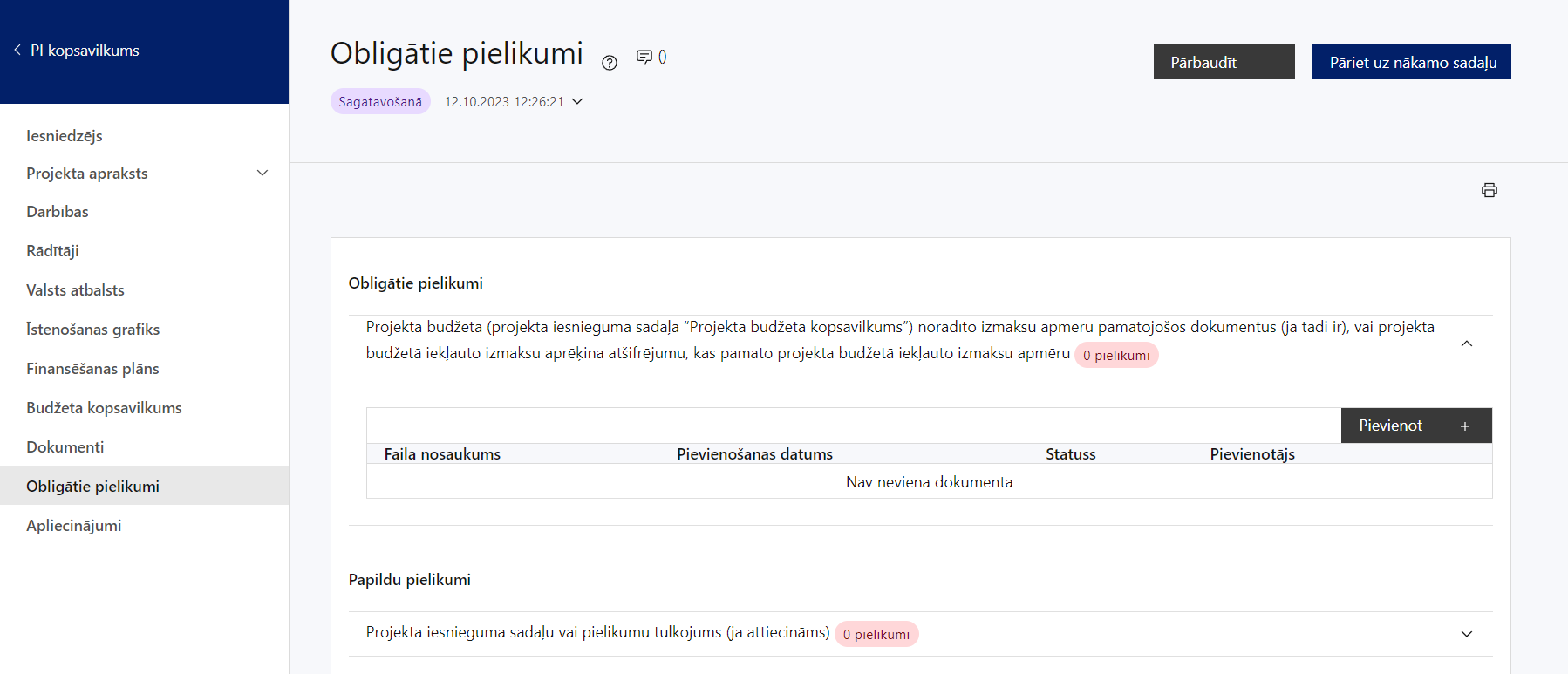 Nepievienojot pielikumus šajā sadaļā, nevarēs iesniegt projekta iesniegumu
Pievieno pielikumus, ja attiecināms
15
Obligātie pielikumi– PO statusa noteikšanai
“Metodiku atbilstības pētniecības un zināšanu izplatīšanas organizācijas noteikšanai”

PI pievieno aizpildītu “Apliecinājums par atbilstību pētniecības un zināšanu izplatīšanas organizācijai”, kur skaidri pamato:
organizācijas galveno mērķis jeb pamatdarbību, to apliecinot:
gan ar informāciju, kas ir pieejama darbību reglamentējošos dokumentus, 
gan norādot uz pamatdarbības faktiso izpildi jeb aktīvo darbību
Zinātniskā kapacitāte
Saimnieciskās darbības finansējuma, izmaksu un ieņēmumu atsevišķa uzskaite
Priviliģētas piekļuves radītajiem rezultātiem neesamība
Apliecinājumā var norādīt saites uz dokumentiem, informāciju, kas pamato apliecinājumā sniegto informāciju.
Savukārt, ja apliecinājumā norādītie pielikumi nav publiski pieejami, tos pievieno projekta iesniegumam, norādot pielikuma nosaukumu apliecinājumā
SAMP 1.1.1.8. gadījumā “Apliecinājums par atbilstību pētniecības un zināšanu izplatīšanas organizācijai” jāsagatavo gan PI iesniedzējam, gan sadarbības partnerim/-eim.
16
[Speaker Notes: SAMP 1.1.1.8. gadījumā “Apliecinājums par atbilstību pētniecības un zināšanu izplatīšanas organizācijai” jāsagatavo gan PI iesniedzējam, gan sadarbības partnerim/-eim.]
Projekta iesniegšana
17
Atlases process un laika grafiks
18
[Speaker Notes: SAMP 1.1.1.5. 2.kārtas ietvaros PI varēs iesniegt no 2024.gada 28.augusta kamēr publiskais finansējums pieejams pilnā apmērā un kamēr var īstenot pārfinansējamo projektu (visas ieplānotas darbības pilnā apmērā), bet ne ilgāk kā līdz 2026.gada 31.decembrim plkst.23:59, projekta īstenošanu plānojot saskaņā ar vienošanos vai līgumu par projekta īstenošanu, kas noslēgta starp finansējuma saņēmēju un sadarbības iestādi, bet ne ilgāk kā līdz 2029. gada 30. septembrim.

SAMP 1.1.1.8. ietvaros PI tiek sagatavots un iesniegts no 2024.gada 27.augusta līdz 2024.gada 2.novembrim plkst.23:59. Projektu īsteno saskaņā ar noslēgto vienošanos par projekta īstenošanu, bet ne ilgāk kā līdz 2029.gada 31.oktobrim.]
Ieskats vērtēšanas kārtībā
Projektu iesniegumu vērtēšanas kārtība:
projektu iesniegumu vērtēšanai tiek izveidota projektu iesniegumu vērtēšanas komisija
vērtēšanas komisija darbojas saskaņā ar vērtēšanas komisijas nolikumu
vērtēšanas komisija vērtē projekta iesnieguma atbilstību projektu iesniegumu vērtēšanas kritērijiem:
izmantojot projektu iesniegumu vērtēšanas kritēriju piemērošanas metodiku
aizpildot projekta iesnieguma vērtēšanas veidlapu
vērtēšanas komisija sēdē izskata un apspriež projekta iesnieguma vērtējumu un lemj par vērtēšanas rezultātu: 
apstiprināšanu – ja PI atbilst visiem kritērijiem
apstiprināšanu ar nosacījumu – ja PI nepieciešami kādi precizējumi
noraidīšanu – ja pēc precizējumu veikšanas PI tomēr neatbilst kritērijiem
19
Ieskats vērtēšanas kārtībā – 1.1.1.5. 2.k.
Vērtēšanas komisija: 
vērtēs projektu iesniegumus to iesniegšanas secībā, 
pieņems lēmumus projektu iesniegumu iesniegšanas secībā.

Pirms vērtēšanas uzsākšanas komisija pārliecinās, vai projektu iesniegumu atlases kārtas ietvaros ir pieejams finansējums projekta īstenošanai projekta iesniegumā pieprasītā publiskā finansējuma pilnā apmērā. 

Ja finansējums nav pietiekams projekta iesniegumā pieprasītā publiskā finansējuma pilnā apmērā, tad šī projekta iesnieguma vērtēšanu neturpina, vērtēšanas veidlapā pārējiem kritērijiem norādot “Netiek vērtēts” un papildinot ar paskaidrojumu, kāpēc netiek vērtēts.

MK noteikumi neparedz, ka zinātniskās institūcijas  varētu līdzfinansēt projektus nepietiekama pieejamā finansējuma gadījumā.
20
Paldies par uzmanību

Jautājumu gadījumā lūdzam sazināties ar Nemateriālo investīciju projektu atlases nodaļas vecāko eksperti Tatjanu Tokarevu  27044919; tatjana.tokareva@cfla.gov.lv
vadošo eksperti Viktoriju Boboviču 20373447; viktorija.bobovica@cfla.gov.lv 

Ja nepieciešama tehniska palīdzība darbā ar KPVIS, zvaniet 20003306 vai sūtiet e-pastu vis@cfla.gov.lv
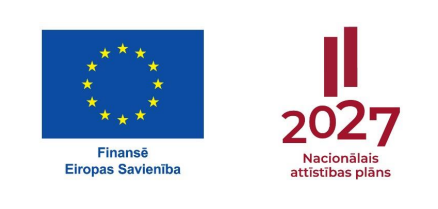